Урок литературного чтения
Раздел 
«Наш театр»
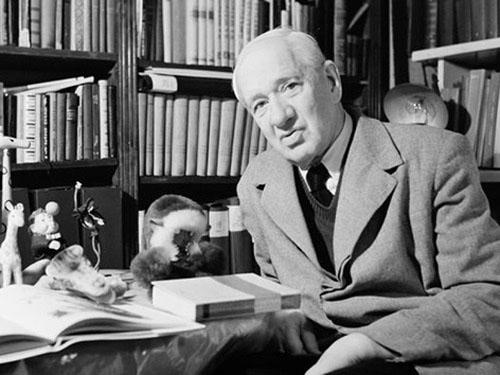 КОРНЕЙ ИВАНОВИЧ ЧУКОВСКИЙ
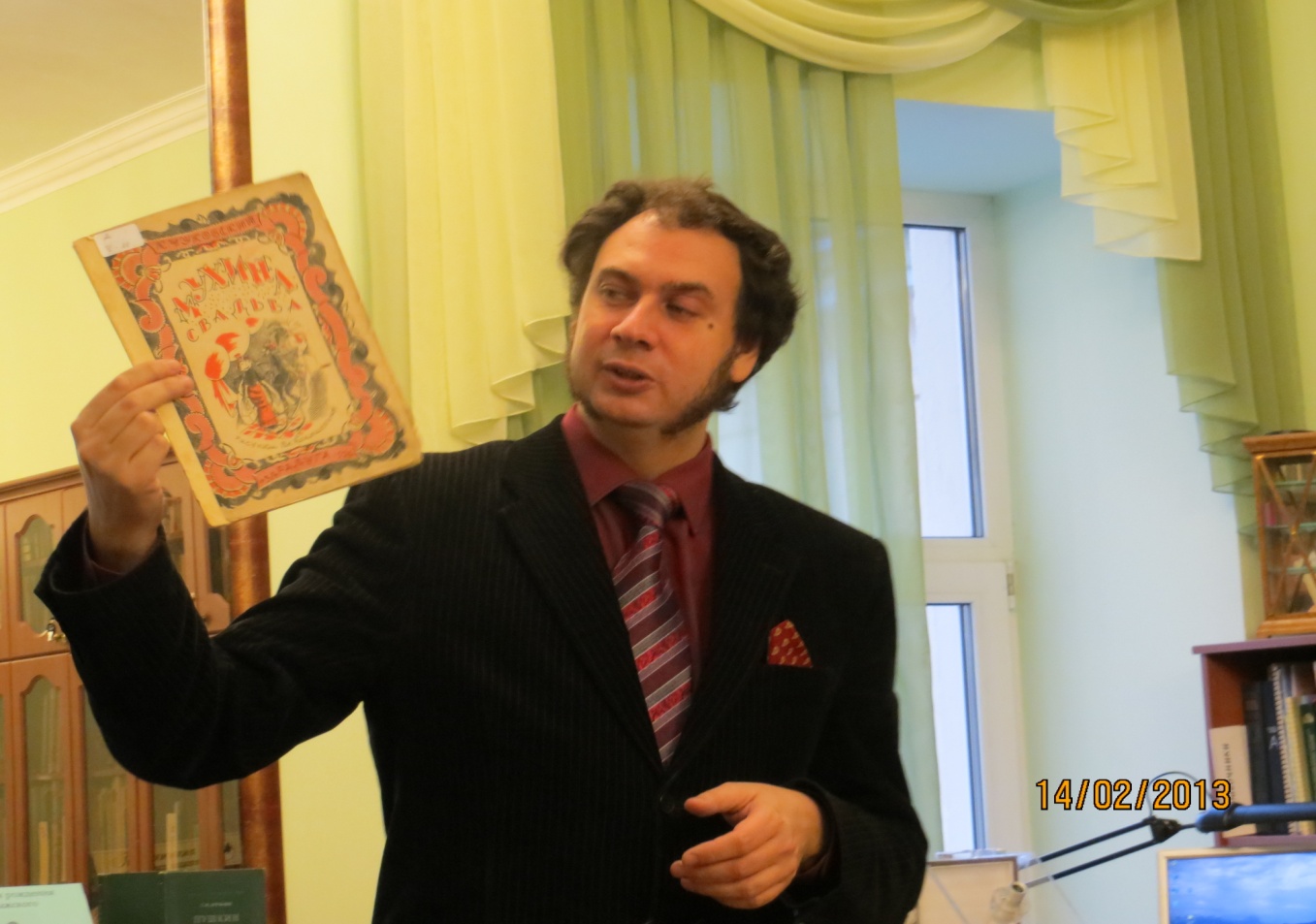 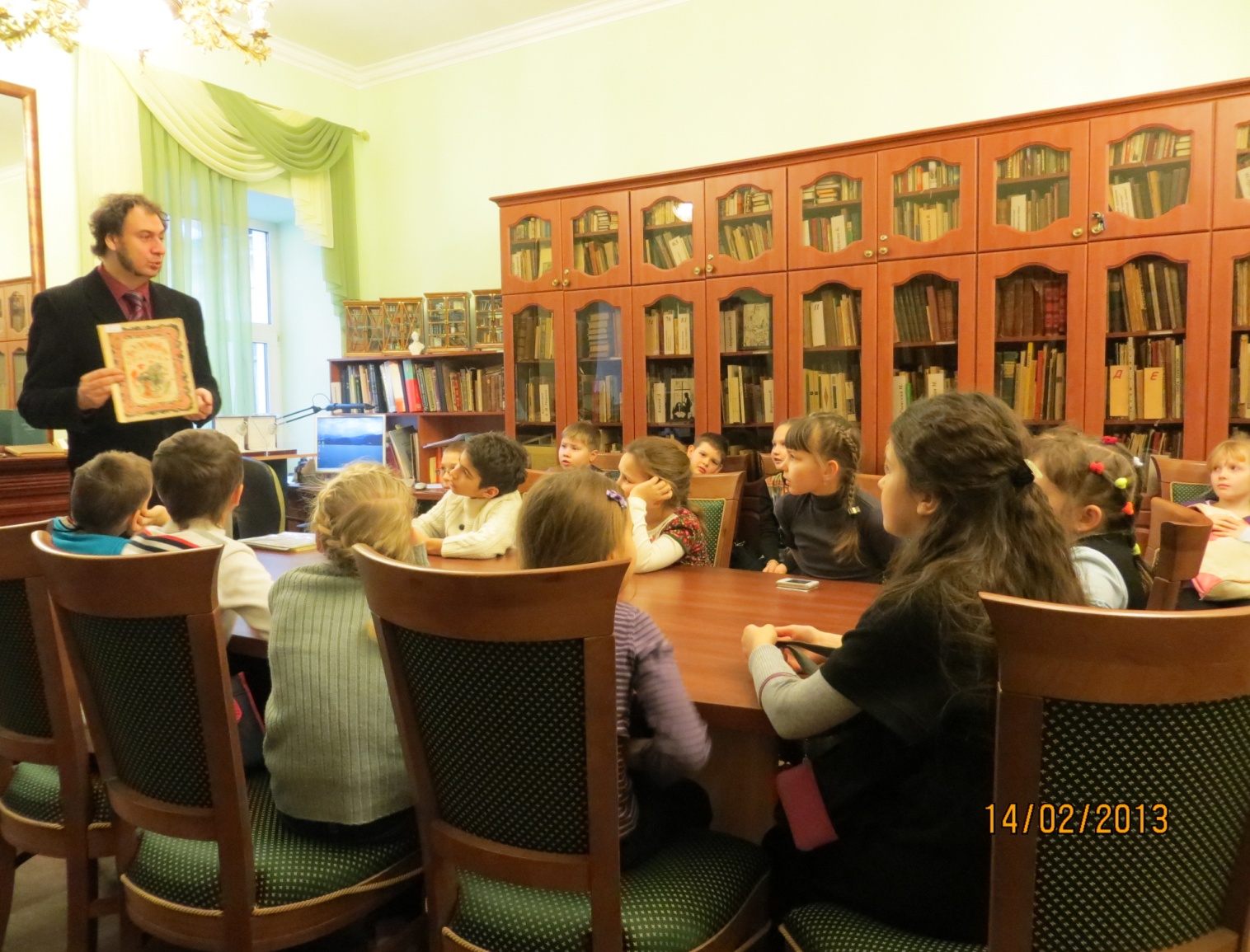 Порядок  нашей работы :
1.Чтение текста
2.Определение героев
3.Разделение на части(сцены)
4.Распределение ролей
5.Выбор интонации, мимики, жестов
6.Подготовка костюмов
7.Пробное инсценирование
(репетиция)
8.Анализ удач и ошибок
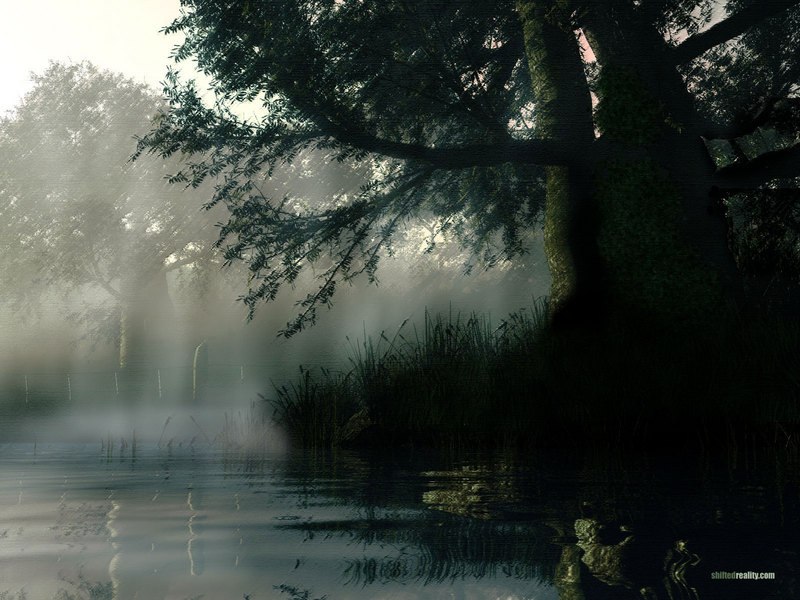 К.ЧУКОВСКИЙ
«КРАДЕНОЕ СОЛНЦЕ»
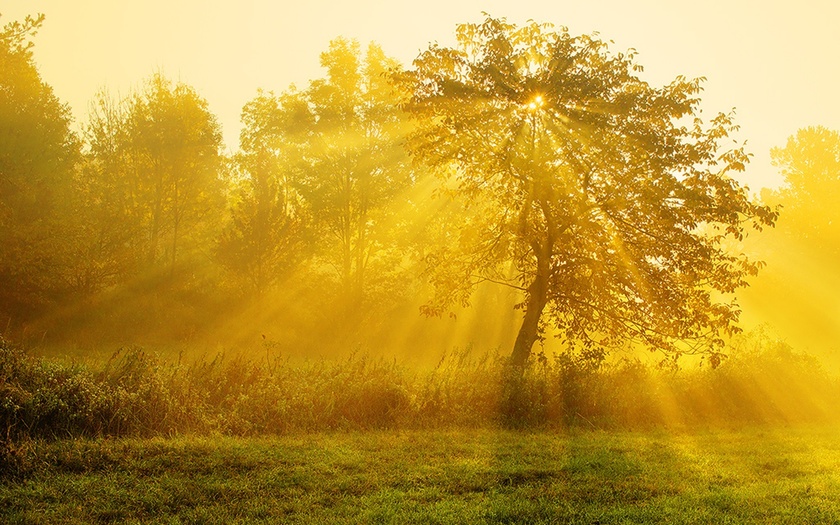 Солнце-
символ 
добра и мира
Спасибо за внимание!
Добра и мира   вам!! 